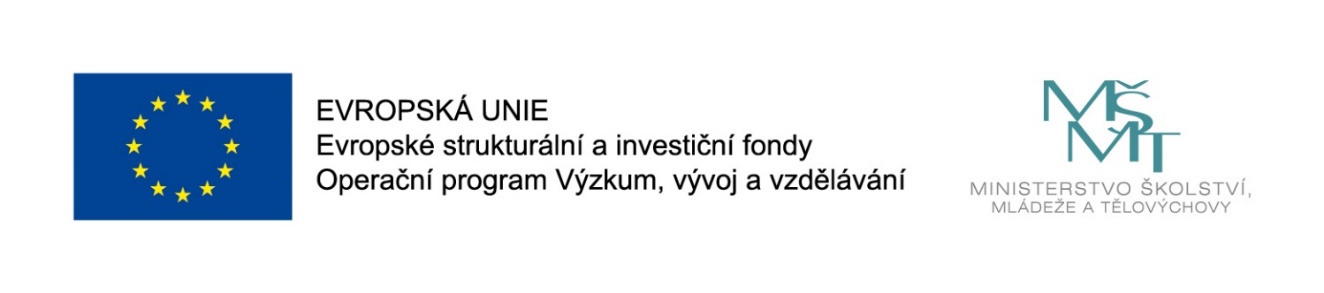 Názevprezentace
Prezentace předmětu:
Mezinárodní cestovní ruch

Vyučující:
Ing. Patrik Kajzar, Ph.D. – přednášky
Mgr. Klára Václavínková - semináře
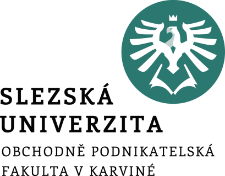 Vyučující
Ing. Patrik Kajzar, Ph.D.
kancelář č. d. VB127
e-mail: kajzar@opf.slu.cz

Mgr. Klára Václavínková
kancelář č. d. VB127
e-mail: vaclavinkova@opf.slu.cz
Struktura přednášek
1.	Úvod do mezinárodního cestovního ruchu
2.	Mezinárodní cestovní ruch a jeho role ve světové ekonomice
3.	Statistický monitoring mezinárodního cestovního ruchu
4.	Regionální rozložení mezinárodního cestovního ruchu
5.	Památky UNESCO a mezinárodní cestovní ruch
6.	Mezinárodní organizace v cestovním ruchu_I
7.	Mezinárodní organizace v cestovním ruchu_II
8.	Privátní subjekty v mezinárodním cestovním ruchu_I
9.	Privátní subjekty v mezinárodním cestovním ruchu_II
10.	Udržitelnost v mezinárodním cestovním ruchu
11.	Mezinárodní cestovní ruch v evropském prostoru
12.	Postavení ČR v mezinárodním CR
13.	Shrnutí a aktuality z oblasti MCR
Literatura
Povinná:
HAMARNEH, I., 2014. Mezinárodní cestovní ruch: vybrané kapitoly. Praha: Univerzita Jana Amose Komenského. ISBN 978-80-7452-040-2.
KAJZAR, P., 2025. Mezinárodní cestovní ruch – aktualizované vydání. Studijní opora. Karviná: OPF SLU.
PALATKOVÁ, M., 2014. Mezinárodní turismus: analýza pozice turismu ve světové ekonomice, změny mezinárodního turismu v důsledku globálních změn, evropská integrace a mezinárodní turismus. 2., aktualiz. a rozš. vyd. Praha: Grada Publishing. ISBN 978-80-247-4862-7.
Doporučená:
HAMMOND, R., 2023. The Green Traveller: Conscious adventure that doesn't cost the earth. Pavilion Books. ISBN 978-1911682219.
LADE, C., 2020. International Tourism Futures: The Drivers and Impacts of Change. Goodfellow. ISBN 978-1911635239.
MCCLANAHAN, P., 2024. The New Tourist: Waking Up to the Power and Perils of Travel. Scribner. ISBN 978-1668011775.
PÁSKOVÁ, M. a J. ZELENKA, 2018. Společensky odpovědný cestovní ruch. Praha: Idea Servis. ISBN 978-80-85970-91-3.
Podmínky pro absolvování kurzu
Vypracování seminární práce a její úspěšná obhajoba – 10 b.
Docházka na semináře min. 60 % - 10 b.
2x Průběžný test (na přednášce) – 2 x 10b. TERMÍN – 17.březen a 14. duben 2025
Písemná zkouška – 60 b.
___________________________________________________________________________________________
Celkové hodnocení: 100 bodů
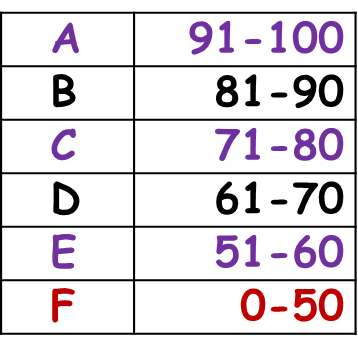 Témata seminárních prací
Vybrané příklady témat SP:
Udržitelnost v moderním cestovním ruchu: Výzvy a příležitosti
Udržitelnost v mezinárodním cestovním ruchu: Případová studie ekologického turismu v Evropě
Cirkulární ekonomika v cestovním ruchu: Jak mohou hotely a restaurace v ČR přispět k udržitelnosti?
Udržitelné ubytovací možnosti v České republice: Příklady dobré praxe
Zelené dopravní prostředky v cestovním ruchu: Srovnání ČR a vybraných evropských zemí
Ekologické dopady masového turismu v Evropě a snahy o jeho regulaci
Aktuální trendy v cestovním ruchu: Jak technologie mění turistický zážitek
Bezpečnostní výzvy v cestovním ruchu: Krize, prevence a řízení rizik
Lidské zdroje v cestovním ruchu: Současné problémy a budoucí řešení
Památky jako klíčový faktor rozvoje cestovního ruchu v ČR
Struktura seminární práce
Obhajoba SP ve formě prezentace na 15 min.
Word 7 stran (včetně úvodu,…závěru a použité literatury) a vložení do IS SU do 21. 4. 2025

Do dvojic až trojic. 

Úvodní strana – název předmětu, vyučující, akademický rok, semestr, jméno studenta, číslo studenta
Obsah
Úvod, Kapitoly……. Závěr a  Seznam použitých pramenů – časopisy, knihy, fulltextové databáze (FOK), statistiky,…
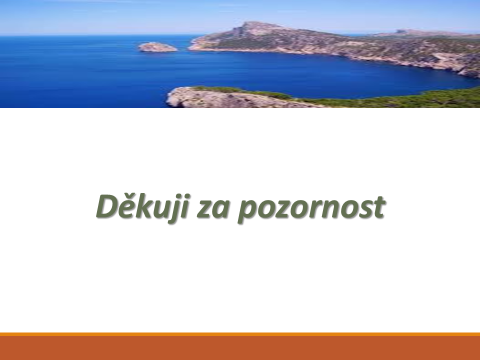